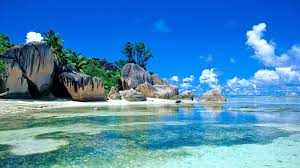 আজকের ক্লাসে সকলকে স্বাগতম
পরিচিতি
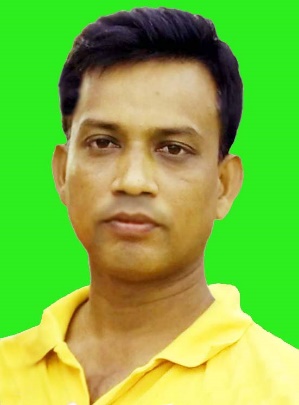 সালেহ্ আহম্মেদ লিটন
সহকারী শিক্ষক
নব কিশলয় হাই স্কুল এন্ড গার্লস কলেজ
বিষয় : ফিন্যান্স ও ব্যাংকিং
অধ্যায়: চতুর্থ (ঝুকি ও অনিশ্চয়তা)
সময়: ৫০ মিনিট
এসো একটি ছবি লক্ষ্য করি
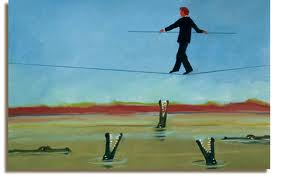 আজকেরপাঠ অনিশ্চয়তা ও ঝুকি
শিখন ফল –
অনিশ্চয়তা কী বলতে পারবে।
ঝুকি কাকে বলে বলতে পারবে।
ঝুকি ও অনিশ্চয়তার পারথক্য কী তা বলতে পারবে।
ব্যাবসায়িক ঝুকি ও আর্থিকঝুকি কী ও তার পার্থক্য  নির্ণয় করতে পারবে।
একজন ছাত্রের অনিশ্চয়তার বিভিন্ন দিক
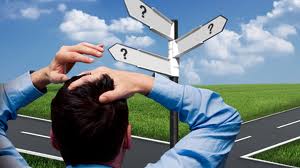 পরীক্ষায় জিপিএ-৫ পাব কী?
লেখাপড়া শেষ করে চাকরি পাব কী?
সমাজে প্রতিষ্ঠা লাভ করতে পারবো কী?
াএকজন কৃষকের গরু , ধান ক্ষেতের ছবি আনতে হবে
একজন ব্যাবসায়ির জীবনে অনিশ্চয়তা
অনিশ্চয়তার কারণে প্রকৃত ফলাফল প্রত্যাশিত ফলাফল থেকে ভিন্ন হওয়ার সম্ভাবনাকেই ব্যাবসায় অর্থায়নে ঝুঁকি বলা হয়।
প্রত্যাশা
ফলাফল
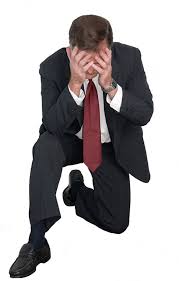 ৬৫ লক্ষ
৩৫ লক্ষ
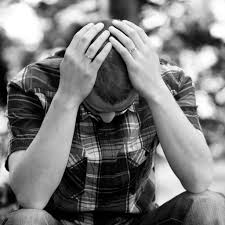 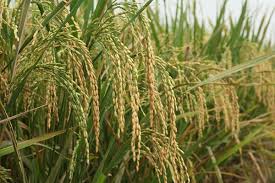 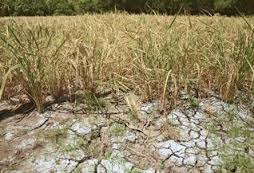 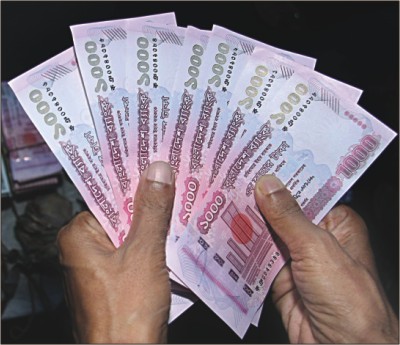 লভ্যাংশ ২০/=
লভ্যাংশ ১৫/=
ঝুঁকি
ঝুঁকির উৎস
ব্যবসা প্রতিষ্ঠানের দৃষ্টিতে-
বিনিয়োগ কারীর দৃষ্টিতে-
বিক্রয়মূল্য পরিবর্তন
বিক্রয়ের পরিমান পরিবর্তন
উৎপাদনের উপকরনের মূল্য পরিবর্তন
অতিরিক্ত স্থায়ী খরচের প্রবণতা
ঋণ মূলধন বেশি হওয়া
পর্যাপ্ত নগদপ্রবাহ  না পাওয়া
বন্ড, ডিবেঞ্চার ইত্যাদির সুদ হার পরিবর্তন
তারল্য ঝুঁকি
কাজ-
ব্যাবসা প্রতিষ্ঠানের দৃষ্টিতে ঝুকির উৎস লেখ। দল- ক, গ, ঙ,
বিনিয়োগ কারির দৃষ্টিতে ঝুকির উৎস  কিকি লেখ। দল- খ,ঘ ,
যদিও অনিশ্চয়তা থেকে ঝুকির সৃষ্টি হয়, ঝুকি ও অনিশ্চয়তার মধ্যে কিছু পার্থক্য রয়েছে
খারাপ কোন ঘটনা ঘটার আশাংকাই হচ্ছে ঝুকি। কিন্তু  খারাপ কোন ঘটনা ঘটার আশাংকা কেমন তা জানা নাথাকলে, সেই অনিশ্চয়তাকে ঝুকি বলা যায়না।
অনিশ্চয়তার যে অংশ টুকু পরিমাপ করা যায় সে অংশ টুকুকে  ঝুকি বলা হয়।
ঝুকি পরিমাপ করা যায় বলে  বিভিন্ন কৌশল প্রয়োগ করে ঝুকির পরিমান কমানো যায়। কিন্তুঅনিশ্চয়তাকে বিভিন্ন কৌশল প্রয়োগ করে কমানো বা পরিহার করা যায় না।
কাজ-					সময়-৬ মি
ঝুকি ও অনিশ্চয়তার পার্থক্য লেখ
মূল্যায়ন-
অনিশ্চয়তা কী?
ঝুকি বলতে কী বুঝি?
প্রত্যাশার বাইরে কোন কিছু ঘটাকে আমরা কী বলি?
ঝুকি ও অনিশ্চয়তার একটি পার্থক্য বল।
দুটি ব্যাবসায়ীক ঝুকির নাম বল।
বিনিয়োগকারীর দৃষ্টিতে একটি ঝুকির নাম বল।
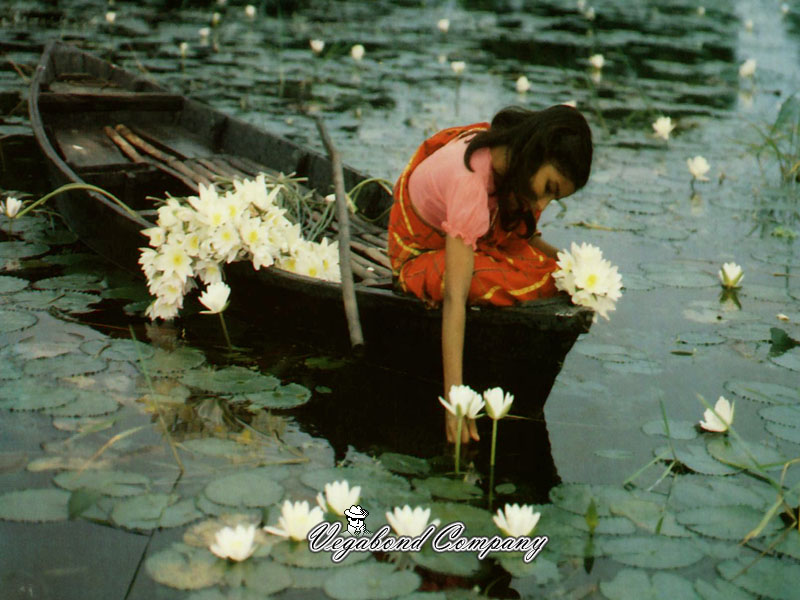 আজকের ক্লাসে সকলকে ধন্যবাদ